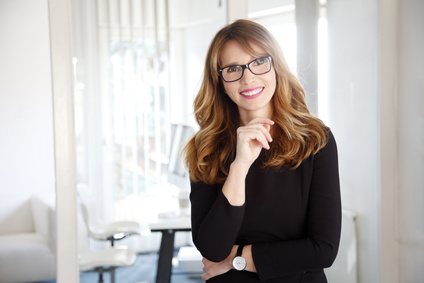 Alice PALINDROME
Endereço:	12 Street Name, Lisboa
Email:	name@mail.com 
Telefone:	000 111 333
Web:	http://meu-site.com
TITULO DO TRABALHO
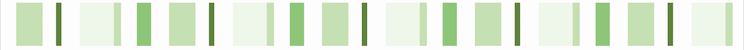 Versátil

Dinâmico

Sério